TRƯỜNG THPT NGÔ LÊ TÂN
LỚP 11A1
GV: ĐÀO THỊ THƯƠNG
BÀI 20: HÀM SỐ MŨ VÀ HÀM SỐ LÔGARIT (TIẾT 1)
KHỞI ĐỘNG
CHƯƠNG VI: HÀM SỐ MŨ VÀ HÀM SỐ LÔGARIT
BÀI 20. HÀM SỐ MŨ VÀ HÀM SỐ LÔGARIT
NỘI DUNG BÀI HỌC
01
Hàm số mũ
02
Hàm số lôgarit
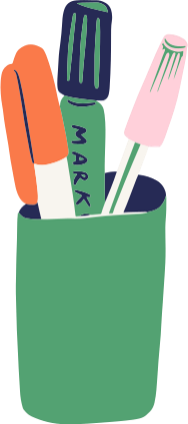 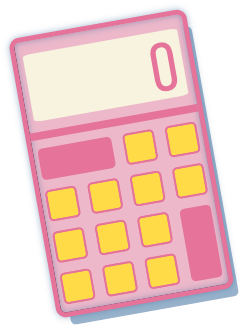 1. HÀM SỐ MŨ
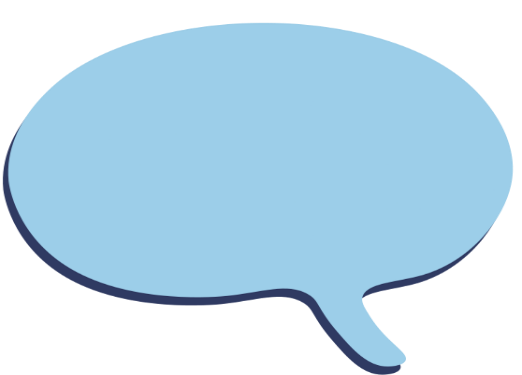 Giải
HĐ1
Nhận biết hàm số mũ
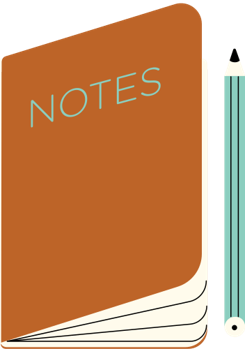 KẾT LUẬN
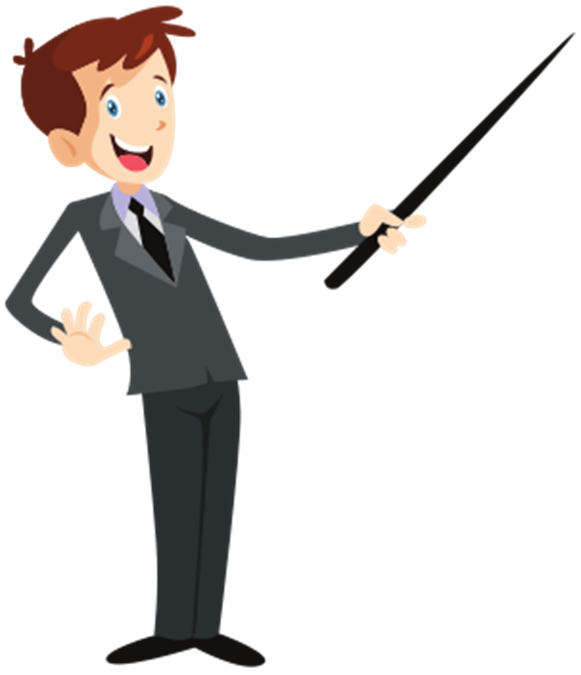 Trong các hàm số sau, những hàm số nào là hàm số mũ? Khi đó hãy chỉ ra cơ số.
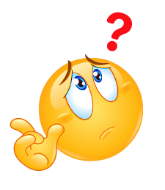 không là hàm số mũ
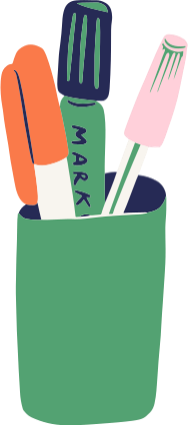 HĐ2
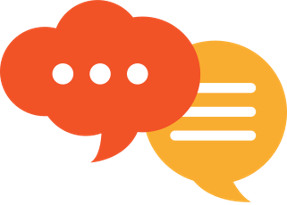 a) Hoàn thành bảng giá trị sau:
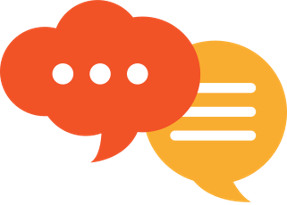 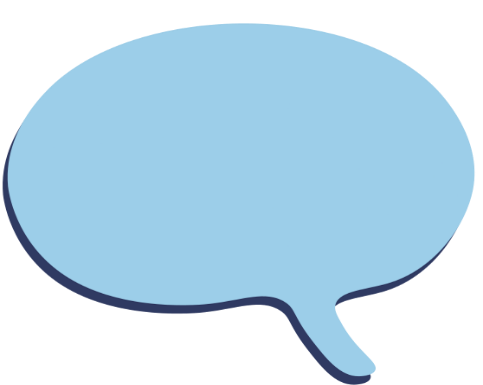 Giải
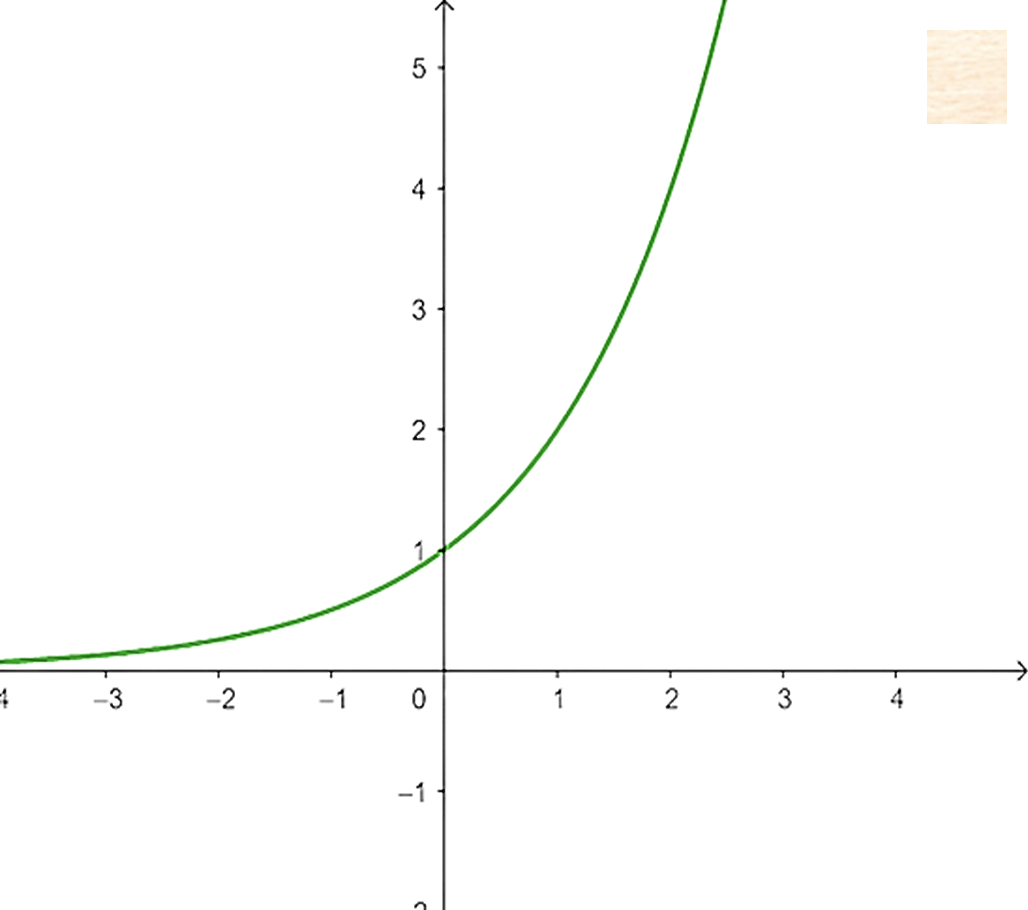 b)
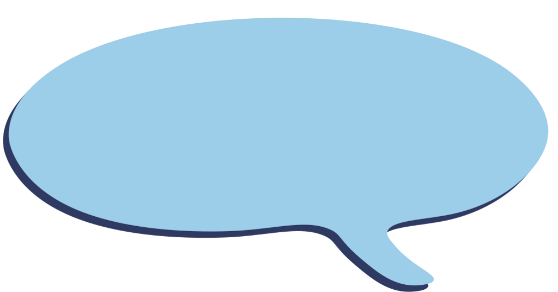 Kết luận
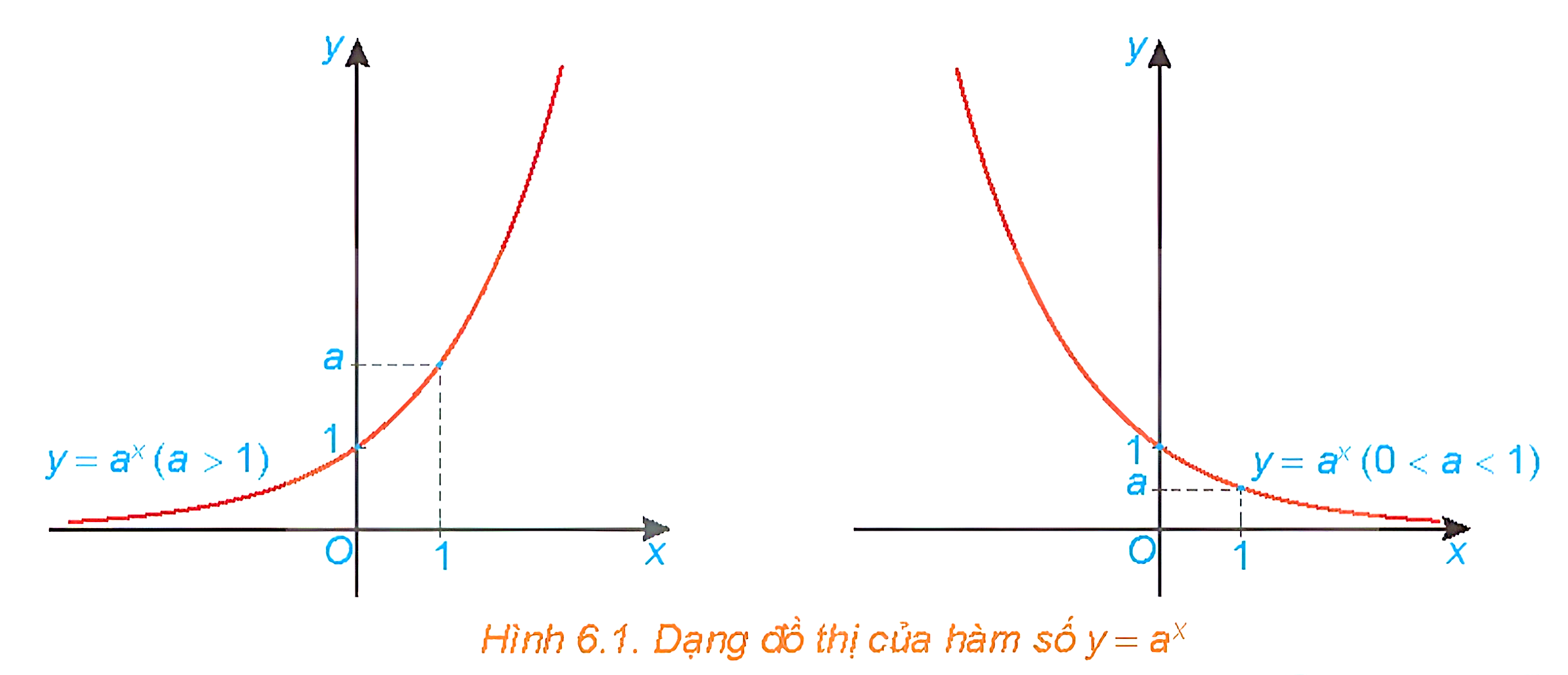